2021 YILI (2020/09-2021/08 Eğitim Öğretim Dönemi)SAĞLIK BİLİMLERİ FAKÜLTESİFİZYOTERAPİ VE REHABİLİTASYON BÖLÜMÜ FAALİYET SUNUMU
II. BölümGerçekleşen Faaliyetler
2020/09 - 2021/08 Eğitim Öğretim Dönemi Fizyoterapi ve Rehabilitasyon Bölümü Faaliyet Tablosu
‹#›
01.09.2020-15.12.2020
II. BölümGerçekleşen Faaliyetler
2020/09 - 2021/08 Eğitim Öğretim Dönemi Fizyoterapi ve Rehabilitasyon Bölümü Faaliyet Tablosu
‹#›
2020/09 - 2021/08 Eğitim Öğretim Dönemi Fizyoterapi ve Rehabilitasyon Bölümü Faaliyet Tablosu
‹#›
01.09.2020-15.12.2020
2020/09 - 2021/08 Eğitim Öğretim Dönemi Fizyoterapi ve Rehabilitasyon Bölümü Faaliyet Tablosu
2020/09 - 2021/08 Eğitim Öğretim Dönemi Fizyoterapi ve Rehabilitasyon Bölümü İdari Görevler Tablosu
‹#›
01.09.2020-15.12.2020
II. BölümGerçekleşen Faaliyetler
2020/09 - 2021/08 Yılı Gerçekleşen Fizyoterapi ve Rehabilitasyon Bölümü Faaliyetleri
Ödül  (1 Adet)

"Türk Toraks Derneği Yurt Dışı Yayın 2020 yılı Üçüncülük Ödülü” Ulusal Ödül
Dr. Öğr. Üyesi Melih Zeren
Prof. Dr. H. Nilgün Gürses
Prof. Dr. Erkan Çakır
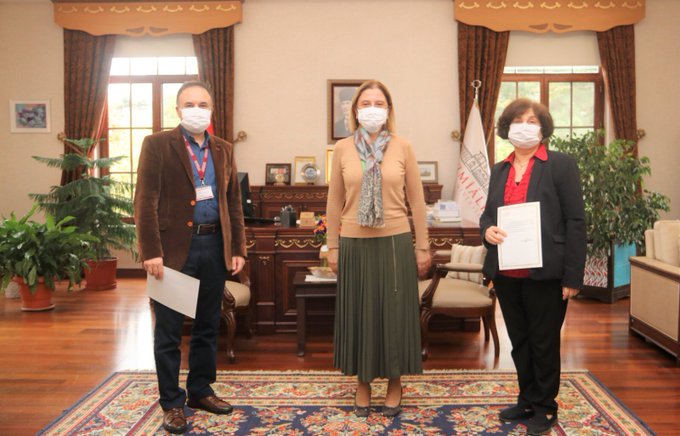 ‹#›
01.09.2020-15.12.2020
II. BölümGerçekleşen Faaliyetler
2020/09 - 2021/08 Yılı Gerçekleşen Fizyoterapi ve Rehabilitasyon Bölümü Faaliyetleri

Yayın Kurulu/Ulusal Danışmanlık/Etik Kurul Üyeliği/Kongre Bilim Kurulu Üyeliği (5 Adet)

Prof. Dr. H. Nilgün Gürses, Eurasian Journal of Pulmonology, Yayın Kurulu Üyeliği, Ulusal Danışma Kurulu Üyesi
Prof. Dr. H. Nilgün Gürses, Turkish Journal of Physiotherapy and Rehabilitation, Yayın Kurulu Üyeliği, Ulusal Danışma Kurulu Üyesi
Prof. Dr. H. Nilgün Gürses, Türkiye Fizyoterapistler Derneği, Bilim Eğitim Araştırma Komisyonu (BEAK) Üyesi
 Prof. Dr. H. Nilgün Gürses 8-9 Mayıs tarihlerinde gerçekleştirilen Ulusal Fizyoterapi Kongresi’nin Bilim Kurulu üyesi
Prof. Dr. H. Nilgün Gürses  ‘’Pediatric Pulmonology’’ WİLEY Reviewer Certificate , 22 February 2021
‹#›
01.09.2020-15.12.2020
II. BölümGerçekleşen Faaliyetler
2020/09 - 2021/08 Eğitim Öğretim Dönemi Fizyoterapi ve Rehabilitasyon Bölümü Faaliyet Tablosu
Makale SCI, SSCI, AHCI ve ESCI (8 Adet)

Zeren M, Demir R, Karci M, Yigit Z, Uzunhasan I, Gurses HN. Psychometric properties of Turkish version of Atrial Fibrillation Impact Questionnaire (AFImpact): A validation study. Turk Kardiyol Dern Ars 2021;49(5):395-403 doi: 10.5543/tkda.2021.89242 (ESCI)
Saka S, Gurses HN , Bayram M. Effect of Inspiratory Muscle Training on Dyspnea-Related Kinesiophobia in Chronic Obstructive Pulmonary Disease: A Randomized Controlled Trial. Complementary Therapies in Clinical Practice doi.org/10.1016/j.ctcp.2021.101418 14 May 2021 (Q3)
3. Kepenek-Varol B, Gürses HN, İçağasıoğlu DF. Effects of Inspiratory Muscle and Balance Training in Children with Hemiplegic Cerebral Palsy: A Randomized Controlled Trial. Dev Neurorehabil. 2021 Apr 1:1-9. doi: 10.1080/17518423.2021.1905727. Epub ahead of print. PMID: 33792496 (Q2)
‹#›
01.09.2020-15.12.2020
II. BölümGerçekleşen Faaliyetler
2020/09 - 2021/08 Eğitim Öğretim Dönemi Fizyoterapi ve Rehabilitasyon Bölümü Faaliyet Tablosu
Makale SCI, SSCI, AHCI ve ESCI 

Yilmaz Gokmen G, Gurses HN, Zeren M, Ozyilmaz S, Kansu A, Akkoyunlu ME. Postural stability and fall risk in patients with obstructive sleep apnea: a cross-sectional study. Sleep Breath. 2021 Feb 20. doi: 10.1007/s11325-021-02322-2. Epub ahead of print. PMID: 33608798 (Q3)
Kostanoglu A, Tarakcı E. Physical therapy enhances functions and quality of life in older patients with breast cancer-related lymphedema: A prospective experimental study. Niger J Clin Pract. 2021 Mar;24(3):387-392. doi: 10.4103/njcp.njcp_373_19. PMID: 33723113. (Q4)
6. Denizoglu-Kulli H , Gürses H. N, Zeren M, Ucgun H, Çakır E. Do Pulmonary and Extrapulmonary Features Differ Among Cystic Fibrosis, Primary Ciliary Dyskinesia and Healthy Children? Pediatric Pulmonology,2020. Doi:10.1002/ppul.25052 (Q3)
‹#›
01.09.2020-15.12.2020
II. BölümGerçekleşen Faaliyetler
2020/09 - 2021/08 Eğitim Öğretim Dönemi Fizyoterapi ve Rehabilitasyon Bölümü Faaliyet Tablosu
Makale SCI, SSCI, AHCI ve ESCI 

Zeren M, Gürses H. N, Denizoğlu Külli H, Uçgun H , Çakır E, Sit-to-stand test in children with bronchiectasis: Does it measure functional exercise capacity?, Heart & Lung, 2020, 49.6: 796-802. Doi numarası: 10.1016/j.hrtlng.2020.09.017 (Q2)
Tuncer D, Akalan NE, Caliskan MM, Temelli Y, Yigit P. Functional Bandaging in Children with Idiopathic Toe Walking. Journal of the American Podiatric Medical Association, 2020. DOI: 10.7547/19-182 (Q4)
‹#›
01.09.2020-15.12.2020
II. BölümGerçekleşen Faaliyetler
2020/09 - 2021/08 Eğitim Öğretim Dönemi Fizyoterapi ve Rehabilitasyon Bölümü Faaliyet Tablosu
Diğer Yayınlar (1 Adet)

Tanrıverdi M, Tunç B, İşcan A. Reliability and Validity of the Toe Walking Tool in Turkish Idiopathic Toe Walking Children. Haliç Üniversitesi Sağlık Bilimleri Dergisi. 2021; 4(2): 137-143.

Kitap Bölümü
Uluslararası Kitap Bölümü (1 Adet)

Öğr. Gör. Dr. Ertuğrul Safran. Sağlık Bilgisi ve İlk Yardım, Spor Bilimlerinde Temel Kavramlar, Editör: Emrah Yılmaz, Akademisyen Kitabevi, ISBN 978-625-7795-40-1
‹#›
01.09.2020-15.12.2020
II. Bölüm   Gerçekleşen Faaliyetler
2020/09 - 2021/12 Eğitim Öğretim Dönemi Fizyoterapi ve Rehabilitasyon Bölümü Faaliyet Tablosu
Kitap Bölümü
Ulusal Kitap Bölümü (11 Adet)

Prof. Dr. H. Nilgün Gürses. Kardiyopulmoner Hastalıklar- Giriş. Bulaşıcı Olmayan Hastalıklarda Fiziksel Aktivite ve Egzersiz. Ed: Fatma Karantay Mutluay, ISBN: 978-625-7291-51-4, İstanbul Tıp Kitabevleri, 2021.ss 27-30
Doç. Dr. Semiramis Özyılmaz. Koroner Arter Hastalıkları, Bulaşıcı Olmayan Hastalıklarda Fiziksel Aktivite ve Egzersiz. Ed: Fatma Karantay Mutluay, ISBN: 978-625-7291-51-4, İstanbul Tıp Kitabevleri, 2021.ss 31-48
Doç. Dr. Semiramis Özyılmaz. Kronik Hastalıklarda Rehabilitasyon ve Egzersiz Uygulamaları. Bölüm adı: Pulmoner Hastalıklarda Rehabilitasyon ve Egzersiz uygulamaları. İstanbul Tıp Kitabevleri  Editör: Mehmet Ünal  2021 ss: 151-175.
Doç. Dr. Alis Kostanoğlu. Periferik Arter Hastalıkları, Bulaşıcı Olmayan Hastalıklarda Fiziksel Aktivite ve Egzersiz. Ed: Fatma Karantay Mutluay, ISBN: 978-625-7291-51-4, İstanbul Tıp Kitabevleri, 2021.ss 109-122
‹#›
01.09.2020-15.12.2020
II. Bölüm   Gerçekleşen Faaliyetler
2020/09 - 2021/08 Eğitim Öğretim Dönemi Fizyoterapi ve Rehabilitasyon Bölümü Faaliyet Tablosu
Kitap Bölümü
Ulusal Kitap Bölümü 

5. Dr. Öğr. Üyesi Müberra Tanrıverdi. ‘Epilepsi’, In: Bulaşıcı Olmayan Hastalıklarda Fiziksel Aktivite ve Egzersiz. Ed: Fatma Karantay Mutluay, ISBN: 978-625-7291-51-4, İstanbul Tıp Kitabevleri, 2021.ss 379-388
6. Burcu Hüseyinsinoğlu, Hilal Denizoğlu Külli. İnme, Nörolojik Hastalıklarda Fiziksel Aktivite ve Egzersiz, Bulaşıcı Olmayan Hastalıklarda Fiziksel Aktivite ve Egzersiz. Ed: Fatma Karantay Mutluay, ISBN: 978-625-7291-51-4, İstanbul Tıp Kitabevleri, 2021. ss 293-310 
7. Dr. Öğr. Üyesi Elif Durgut. Serebral palsi, Bulaşıcı Olmayan Hastalıklarda Fiziksel Aktivite ve Egzersiz. Ed: Fatma Karantay Mutluay, ISBN: 978-625-7291-51-4, İstanbul Tıp Kitabevleri, 2021.ss.359-78
8. Doç. Dr. Alis Kostanoğlu. Kronik Hastalıklarda Rehabilitasyon ve Egzersiz Uygulamaları. Bölüm adı: Kardiyovasküler Hastalıklarda Rehabilitasyon ve Egzersiz Uygulamaları. İstanbul Tıp Kİtabevleri  Editör: Mehmet Ünal  2021 ss: 121-140.
‹#›
01.09.2020-15.12.2020
II. Bölüm   Gerçekleşen Faaliyetler
2020/09 - 2021/08 Eğitim Öğretim Dönemi Fizyoterapi ve Rehabilitasyon Bölümü Faaliyet Tablosu
Kitap Bölümü
Ulusal Kitap Bölümü 

9. Doç. Dr. Alis Kostanoğlu. Kronik Hastalıklarda Rehabilitasyon ve Egzersiz Uygulamaları. Bölüm adı: Hipertansif Hastalarda Egzersiz Uygulamaları. İstanbul Tıp Kİtabevleri  Editör: Mehmet Ünal  2021 ss: 141-150.
10. Dr. Öğr. Üyesi Müberra Tanrıverdi. ‘Onkolojik Rehabilitasyonda Sanal Gerçeklik Uygulamaları’, In: Onkoloji ve Palyatif Bakımda Ergoterapi, syf: 319-325; 2021. Ed: Meral Huri, Sedef Şahin. ISBN: 978-605-7874-00-0, Hipokrat Yayınevi, 2021.
11. Öğr. Gör. Dr. Kübra Alpay. Nöromusküler Skolyozda Hippoterapi, Yoga, Pilates ve Tai Chi. S.221-250. Nöromusküler Hastalıklarda Skolyoz ve Rehabilitasyonu, Editörler: Meltem Yazıcı Gülay, Yavuz Yakut. Hipokrat Yayınevi, 2021, Ankara.​
‹#›
01.09.2020-15.12.2020
II. BölümGerçekleşen Faaliyetler
2020/09 - 2021/08 Yılı Gerçekleşen Fizyoterapi ve Rehabilitasyon Bölümü Faaliyetleri
Akademik kapsamda gerçekleştirilen faaliyetler  
 
TÜBA kapsamında Bezmialem Vakıf Üniversitesi Sağlık Bilimleri Fakültesi Fizyoterapi ve Rehabilitasyon Bölümü olarak iki anabilim dalımızla ilgili (Fizyoterapi ve Rehabilitasyon AD ve  Kardiyopulmoner Fizyoterapi ve Rehabilitasyon AD) ayrı ayrı 100'er kelime sözlük çalışmasına katkı sağlamak üzere gönderilmiştir. 
Fizyoterapi ve Rehabilitasyon Bölümü “Uzaktan Eğitimde Kalite Güvencesi Ölçütleri ve Değerlendirme Rehberi”nde talep edilen soruların yanıtlarını içeren rapor hazırlanmıştır.
İstanbul Medipol Üniversitesi Sağlık Bilimleri Enstitüsü’nde doktora yapan Öğr. Gör. Kübra Alpay “Parsiyel menisektomide çıkarılan doku miktarının propriosepsiyon ve denge üzerine etkisi ve rehabilitasyon sonrası değişikliğin değerlendirilmesi” başlıklı tez çalışmasını bitirmiş olup 04/09/2020 tarihinde yapılan Tez Savunma Sınavını başarıyla tamamlamıştır.
‹#›
01.09.2020-15.12.2020
II. BölümGerçekleşen Faaliyetler
2020/09 - 2021/08 Yılı Gerçekleşen Fizyoterapi ve Rehabilitasyon Bölümü Faaliyetleri
Akademik kapsamda gerçekleştirilen faaliyetler  
 
Bölüm başkanımız Prof. Dr. H. Nilgün Gürses 4 Şubat ve 11 Şubat tarihlerinde online olarak gerçekleştirilen Türkiye Fizyoterapistler Derneği “Bilim Eğitim Araştırma Komisyonu (BEAK)” toplantılarına katılmıştır.
Bölümümüzde Doktor Öğretim üyesi olarak çalışmakta olan Dr. Alis Kostanoğlu Doçentlik sınavında başarılı bulunarak “Doçent” ünvanını kazanmıştır. 
Prof. Dr. H. Nilgün Gürses 8-9 Mayıs tarihlerinde gerçekleştirilen Ulusal Fizyoterapi Kongresi’nin Düzenleme Kurulu üyesi olarak seçilmiştir ve 23 Şubat, 16, 19, 25, 30 Mart, 3, 12, 16 Nisan ve 1 Mayıs tarihlerinde hazırlık toplantılarına online olarak katılmıştır.
Doç. Dr. Semiramis Özyılmaz ve Doç. Dr. Alis Kostanoğlu ve 31.05.2021- 11.06.2021 tarihlerinde SABAK, YÖKAK, SABDEK iş birliği ile ‘Uzaktan Eğitim Yetkinlikleri-3’ Sertifika Programı’na katılmışlardır.
‹#›
01.09.2020-15.12.2020
II. BölümGerçekleşen Faaliyetler
2020/09 - 2021/08 Yılı Gerçekleşen Fizyoterapi ve Rehabilitasyon Bölümü Faaliyetleri
Akademik kapsamda gerçekleştirilen faaliyetler  
 
17.06.2021 tarihinde Doç. Dr. Semiramis Özyılmaz tarafından FTR Bölüm Tanıtım röportajı gerçekleştirilmiştir.
Bölüm başkanımız Prof. Dr. H. Nilgün Gürses ve Bölümümüz öğretim elemanları 1.07.2021  tarihinde Zoom üzerinden gerçekleştirilen Akreditasyon Programına Hazırlık için Sağlık Bilimleri Eğitim Programları Değerlendirme ve Akreditasyon Derneği (SABAK) Kurum Eğitimi toplantısına (Online Eğitim) katılmışlardır.
25-26 Haziran 2021 tarihlerinde iki öğretim üyemiz; Doç. Dr. Semiramis Özyılmaz  ile Dr. Öğr. Üyesi Elif Durgut  ve Öğr. Gör. Dr. Kübra Alpay  Sağlık Bilimleri Eğitim Programları Değerlendirme ve Akreditasyon Derneği (SABAK) Değerlendirici Eğitimine (Online Eğitim) katılmışlardır.
FTR Bölümü öğrencilerinin 11.07.2021 tarihinde Mezuniyet Töreni gerçekleştirilmiştir.
‹#›
01.09.2020-15.12.2020
II. BölümGerçekleşen Faaliyetler
2020/09 - 2021/08 Yılı Gerçekleşen Fizyoterapi ve Rehabilitasyon Bölümü Faaliyetleri
Akademik kapsamda gerçekleştirilen faaliyetler   
Bölümümüz Fizyoterapi Rehabilitasyon Anabilim dalı Yüksek lisans Programında YüksekLlisans yapmakta olan Fzt. Nimet Tuncel "Subakromiyal Sıkışma Sendromunda İki Farklı Yöntemle Yapılan Skapular Retraksiyon Egzersizlerinin Skapular Diskinezi, Ağrı, Fonksiyon ve Normal Eklem Hareketleri Üzerine Etkisi” başlıklı tez çalışmasını . (Danışmanı: Doç. Dr. Semiramis ÖZYILMAZ) bitirmiş olup 08/02/2021 tarihinde yapılan Yüksek Lisans Tez Savunma Sınavını başarıyla tamamlamıştır
Bölümümüz Kardiyopulmoner Fizyoterapi Rehabilitasyon Anabilim dalı Doktora  Programında Doktora yapmakta olan Öğr. Gör. Safa Heybet. “Atopik Astımlı Çocuklarda Lomber Stabilizasyon Egzersizlerinin Solunum Fonksiyonları, Solunum Kas Gücü, Astım Kontrolü ve Fonksiyonel Kapasite Üzerine Etkileri” başlıklı tez çalışmasını (Danışmanı: Prof. Dr. H. Nilgün Gürses) bitirmiş olup 05/02/2021 tarihinde yapılan Doktora Tez Savunma Sınavını başarıyla tamamlamıştır.
‹#›
01.09.2020-15.12.2020
2020/09 - 2021/08 Yılı Gerçekleşen Fizyoterapi ve Rehabilitasyon Bölümü Faaliyetleri
Akademik kapsamda gerçekleştirilen faaliyetler   
14. Bölümümüz Kardiyopulmoner Fizyoterapi Rehabilitasyon Anabilim dalı Doktora  Programında Doktora yapmakta olan Öğr. Gör. Aslı İrem Dönmez. “Robotik Kalp Cerrahisi Olan Hastalarda Solunum Fizyoterapisi ve İnspiratuar Kas Eğitiminin Solunum Fonksiyonları, Solunum Kas Kuvveti ve Fonksiyonel Kapasite Üzerine Etkisi” başlıklı tez çalışmasını (Danışmanı: Prof. Dr. H. Nilgün Gürses) bitirmiş olup 05/02/2021 tarihinde yapılan Doktora Tez Savunma Sınavını başarıyla tamamlamıştır.
15. Bölümümüz Fizyoterapi Rehabilitasyon Anabilim dalı Yüksek lisans Programında YüksekLlisans yapmakta olan Arş Gör. Kerem Aydoğan  “Sağlık Bilimleri Öğrencilerinde Vücut Kitle İndeksinin Denge, Gövde Kas Enduransı, Fonksiyonel Mobilite ve Fiziksel Aktivite Düzeyine Etkisi” başlıklı tez çalışmasını (Danışmanı: Doç. Dr. Alis Kostanoğlu) bitirmiş olup 28/06/2021 tarihinde yapılan Yüksek Lisans Tez Savunma Sınavını başarıyla tamamlamıştır.
‹#›
01.09.2020-15.12.2020
II. BölümGerçekleşen Faaliyetler
2020/09 - 2021/08 Yılı Gerçekleşen Fizyoterapi ve Rehabilitasyon Bölümü Faaliyetleri
Akademik kapsamda gerçekleştirilen faaliyetler  
16. Bölümümüz Kardiyopulmoner Fizyoterapi Rehabilitasyon Anabilim dalı Doktora  Programında Doktora yapmakta olan Arş Gör. Dr. Meltem Kaya  “Kronik Obstrüktif Akciğer Hastalığı (KOAH) Olan Hastalarda Yaratıcı Dans Temelli Egzersiz Eğitiminin Solunum, Denge ve Kongnitif Fonksiyonlar, Solunum ve Periferik Kas Kuvveti ve Fonksiyonel Kapasite Üzerine Etkisi”  başlıklı tez çalışmasını (Danışmanı: Prof. Dr. H. Nilgün Gürses) bitirmiş olup 29/06/2021 tarihinde yapılan Doktora Tez Savunma Sınavını başarıyla tamamlamıştır.
17. Bölümümüz Kardiyopulmoner Fizyoterapi Rehabilitasyon Anabilim dalı Doktora  Programında Doktora yapmakta olan Arş. Gör. Dr. Hikmet Uçgun “Bronşektazili Çocuk Hastalarda Sanal Gerçeklik Temelli Farklı Egzersiz Eğitimlerinin Solunum Fonksiyonu, Solunum ve Periferik Kas Kuvveti, Fonksiyonel Kapasite ve Denge Üzerine Etkisi” başlıklı tez çalışmasını (Danışmanı: Prof. Dr. H. Nilgün Gürses ) bitirmiş olup 29/06/2021 tarihinde yapılan Doktora Tez Savunma Sınavını başarıyla tamamlamıştır.
‹#›
01.09.2020-15.12.2020
II. BölümGerçekleşen Faaliyetler
2020/09 - 2021/08 Yılı Gerçekleşen Fizyoterapi ve Rehabilitasyon Bölümü Faaliyetleri
Akademik kapsamda gerçekleştirilen faaliyetler  
 
DÜZENLEME KURULU ÜYELİĞİ
Prof. Dr. H. Nilgün Gürses. 8. Ulusal Fizyoterapi ve Rehabilitasyon Kongresi (Çevrimiçi) 8-9 Mayıs 2021
BİLİM KURULU ÜYELİĞİ
Prof. Dr. H. Nilgün Gürses. 8. Ulusal Fizyoterapi ve Rehabilitasyon Kongresi (Çevrimiçi) 8-9 Mayıs 2021
OTURUM BAŞKANLIĞI
Prof. Dr. H. Nilgün Gürses. Pandemide Fizyoterapi ve Rehabilitasyon Soluk Aldırır Paneli, 8. Ulusal Fizyoterapi ve Rehabilitasyon Kongresi (Çevrimiçi) 8-9 Mayıs 2021
Doç. Dr. Alis Kostanoğlu.Fizyoterapi ve Rehabilitasyonda Özel Konular ve Uygulamalar Paneli, 8. Ulusal Fizyoterapi ve Rehabilitasyon Kongresi (Çevrimiçi) 8-9 Mayıs 2021
‹#›
01.09.2020-15.12.2020
II. BölümGerçekleşen Faaliyetler
2020/09 - 2021/08 Yılı Gerçekleşen Fizyoterapi ve Rehabilitasyon Bölümü Faaliyetleri
Akademik kapsamda gerçekleştirilen faaliyetler  
 
KONUŞMACI OLARAK KATILIM 
Doç. Dr. Semiramis Özyılmaz. Nasıl PR uygulanmalı? Post-COVID Pulmoner Rehabilitasyon 5N1K, Türkiye Solunum Araştırmaları Derneği, 4 Mart 2021
Doç. Dr. Semiramis Özyılmaz. “COVID-19 Yaklaşımları”, Pandemide Fizyoterapi ve Rehabilitasyon Soluk Aldırır Paneli,  8. Ulusal Fizyoterapi ve Rehabilitasyon Kongresi (Çevrimiçi) 8-9 Mayıs 2021
Doç. Dr. Alis Kostanoğlu. İstanbul Medipol Üniversitesi Özel Konular II dersi kapsamında "Periferik Damar Hastalıklarında Fizyoterapi ve Rehabilitasyon" 12 Nİsan 2021
Öğr. Gör. Betül Çınar. Sağlık Bilimleri Üniversitesi,  “Kistik Fibrozis’li Pediatrik Hastalarda Fizyoterapi Yaklaşımı” 29 Mart 2021
‹#›
01.09.2020-15.12.2020
II. BölümGerçekleşen Faaliyetler
2020/09 - 2021/08 Eğitim Öğretim Dönemi Fizyoterapi ve Rehabilitasyon Bölümü Faaliyet Tablosu

Uluslararası Sözlü Bildiri Sayısı: (2 Adet)
Manzak AS, Ozyilmaz S. Efficiency of home-based pulmonary rehabilitation in adults with asthma . ERS International Congress (Virtual) 7-10 Eylül 2020.
  Tanrıverdi M, Çalım ÖF, Özturan O. 'Yutma Guclugu Olan Hastalarda Salyanin Motor Kontrol ile Iliskisi' 14. Uluslararası Kulak Burun Boğaz ve Baş Boyun Cerrahisi Kongresi 24-26 Aralık 2020 

Uluslararası Poster Sayısı: (2 Adet )
1.   Cinar B, Ozyilmaz S. The effect of myofascial release technique on respiratory parameters in hamstring shortness.                 
       ERS International Congress (Virtual) 7-10 Eylül 2020, E-poster.
Yildirim S, Ozyilmaz S.  The Effects of Core Stabilization Exercises on Pulmonary Function, Functional Capacity and Peripheral Muscle Strength in Children with Adolescent Idıopathic Scoliosis. ERS International Congress (Virtual) 7-10 Eylül 2020, E-poster.
‹#›
01.09.2020-15.12.2020
II. BölümGerçekleşen Faaliyetler
2020/09 – 2021/08 Eğitim Öğretim Dönemi Fizyoterapi ve Rehabilitasyon Bölümü Faaliyet Tablosu
Ulusal Sözlü Bildiri Sayısı: (11 Adet)

Çalım ÖF, Tanrıverdi M, Özturan O. Yutma güçlüğü değerlendirmesinde klinik karar verme. Türk Ulusal Kulak Burun Boğaz ve Baş Boyun Cerrahisi Kongresi, 26-28 Kasım 2020
Tuncer D, Gürses HN. “The effect of core stabilization training on balance with eyes open versus eyes closed in children with hearing impairment”. Prof. Dr. Hıfzı Özcan 8. Uluslararası Katılımlı Cerebral Palsy ve Gelişimsel Bozukluklar Kongresi (Çevrimiçi), 26-28 Şubat 2021
Alpay K., Durgut E., Gürses H. N., Özbek N., Hipotiroidili Olgularda Fonksiyonel Kapasite Farklılıklarının Değerlendirilmesi, 8. Ulusal Fizyoterapi ve Rehabilitasyon Kongresi (Çevrimiçi) 8-9 Mayıs 2021
Safran E., Gürses H. N., Babacan G., Parkinson Hastalarında Hastalık Skorları ile Postüral Stabilite ve Mobilite Arasındaki İlişki, 8. Ulusal Fizyoterapi ve Rehabilitasyon Kongresi (Çevrimiçi) 8-9 Mayıs 2021
‹#›
01.09.2020-15.12.2020
II. BölümGerçekleşen Faaliyetler
2020/09 – 2021/08 Eğitim Öğretim Dönemi Fizyoterapi ve Rehabilitasyon Bölümü Faaliyet Tablosu
Ulusal Sözlü Bildiri Sayısı: 

Tuncer D., Gürses H. N., İşitme Engelli Çocuklarda Postüral Kontrolün Değerlendirilmesi, 8. Ulusal Fizyoterapi ve Rehabilitasyon Kongresi (Çevrimiçi) 8-9 Mayıs 2021
Uçgun H., Gürses H. N., Çakır E., Non-kistik Bronşektazili Çocuklarda Statik ve Dinamik Dengenin Belirleyicileri, 8. Ulusal Fizyoterapi ve Rehabilitasyon Kongresi (Çevrimiçi) 8-9 Mayıs 2021
Kaya M., Gürses H. N., Okyaltırık F., Kronik Obstrüktif Akciğer Hastalığında Kognitif Fonksiyonların Belirleyicileri, 8. Ulusal Fizyoterapi ve Rehabilitasyon Kongresi (Çevrimiçi) 8-9 Mayıs 2021
Çınar B., Özyılmaz S., Çırak Y., Hamstring Kas Kısalığında Miyofasyal Gevşetme Tekniğinin Posterior Zincir Kaslarının Mobilitesi Üzerine Etkisi, 8. Ulusal Fizyoterapi ve Rehabilitasyon Kongresi (Çevrimiçi) 8-9 Mayıs 2021
‹#›
01.09.2020-15.12.2020
II. BölümGerçekleşen Faaliyetler
2020/09 – 2021/08 Eğitim Öğretim Dönemi Fizyoterapi ve Rehabilitasyon Bölümü Faaliyet Tablosu
Ulusal Sözlü Bildiri Sayısı: 

Yıldırım S., Manzak A.S., Özyılmaz S., Elmadağ N.M., Adölesan İdiyopatik Skolyozlu Çocuklarda Core Stabilizasyon Egzersizlerinin Gövde Rotasyon Açısı Üzerine Etkisi, 8. Ulusal Fizyoterapi ve Rehabilitasyon Kongresi (Çevrimiçi) 8-9 Mayıs 2021
Torpi Ceylan H.K., Özyılmaz S., Yaşlılarda Dinamik Denge Performansı Alt Ekstremite Kas Kuvveti, Fonksiyonel Kapasite, Esneklik ve Hareket Korkusunu Etkiler mi?, 8. Ulusal Fizyoterapi ve Rehabilitasyon Kongresi (Çevrimiçi) 8-9 Mayıs 2021
Demircan G., Kostanoğlu A., Lipödemli Kadınlarda Gövde Stabilizasyon Egzersizlerinin Fonksiyonel Kapasiteye Etkisi, 8. Ulusal Fizyoterapi ve Rehabilitasyon Kongresi (Çevrimiçi) 8-9 Mayıs 2021
‹#›
01.09.2020-15.12.2020
II. BölümGerçekleşen Faaliyetler
2020/09 - 2021/08 Eğitim Öğretim Dönemi Fizyoterapi ve Rehabilitasyon Bölümü Faaliyet Tablosu
Tamamlanan Eğitimler: (10 Adet )

Öğr. Gör. Betül Çınar. Medikurs.  Lenfödem Değerlendirmesi ve Tedavisi, 16-17 Aralık 2020, Katılımcı.
Öğr. Gör. Betül Çınar. Fizyodemi. Online Pelvik Fizyoterapiye Giriş Kursu, 04 Eylül-23 Ekim 2020, Katılımcı.
Öğr. Gör. Betül ÇINAR, 16-17, 24 Ocak 2021, “Ürojinekolojik Rehabilitasyon: Pelvik Taban Tedavisi ve Klinik Uygulama Kursu”, Kursiyer. Eğitmen: Yasemin İrkilata
Arş. Gör. Dr. Meltem Kaya. Training Certification of Montreal Cognitive Assessment. 03.02.2021.
Doç. Dr. Alis Kostanoğlu. Pulmoner Telerehabilitasyon Kursu. 29.05.2021 Türk Toraks Derneği.
Dr. Öğr. Üyesi Hilal Denizoğlu Külli. Pulmoner Telerehabilitasyon Kursu. 29.05.2021 Türk Toraks Derneği.
‹#›
01.09.2020-15.12.2020
II. BölümGerçekleşen Faaliyetler
2020/09 - 2021/08 Eğitim Öğretim Dönemi Fizyoterapi ve Rehabilitasyon Bölümü Faaliyet Tablosu
Tamamlanan Eğitimler:

Öğr. Gör. Dr. Ertuğrul Safran. “Kranial Giriş ve Kranial Süturlar. 18-20 Haziran 2021 
Arş. Gör. Dr. Meltem Kaya. Pulmoner Telerehabilitasyon Kursu. 29.05.2021 Türk Toraks Derneği.
Arş. Gör. Dr. Hikmet Uçgun. Pulmoner Telerehabilitasyon Kursu. 29.05.2021 Türk Toraks Derneği.
Öğr. Gör. Dr. Ertuğrul Safran. Visseral Osteopati, Kuchera-Finnet-William teknikleri, TİFAO İstanbul, 30 Temmuz-1 Ağustos 2021.
‹#›
01.09.2020-15.12.2020
II. BölümGerçekleşen Faaliyetler
2020/09 - 2021/08 Eğitim Öğretim Dönemi Fizyoterapi ve Rehabilitasyon Bölümü Faaliyet Tablosu
Jüri Üyelikleri Sayısı: (65 Adet)
‹#›
01.09.2020-15.12.2020
II. BölümDiğer Projeler (24 adet)
Kistik Fibrozis ve Non-Kistik Fibrozis Bronşektazili Çocuklarda Kapsamlı Solunum Fizyoterapisinin Etkinliğinin Karşılaştırılması
Kistik Fibrozisli, Primer Siliyer Diskinezili ve Sağlıklı Çocuklarda Solunum Fonksiyonu, Egzersiz Kapasitesi ve Periferik Kas Kuvvetinin Karşılaştırılması (Yayınlandı, 2020)
Bronşektazili Çocuklarda Otur Kalk Testi: Fonksiyonel Egzersiz Kapasitesini Ölçer mi? (Yayınlandı, 2020)
KOAH Alevlenmesi ile Servise Yatırılan Hastalarda Rutin Fizyoterapi Programına Eklenen İnsentif Spirometrenin Hemodinamik Yanıtlar ve Hastanede Kalış Süresine Etkisi
Artmış Femoral Anteversiyonu Olan Çocuklarda Postüral Kontrolün Değerlendirilmesi
İdiyopatik Parmak Ucu Yürüyen Çocuklarda Postüral Kontrolün Değerlendirilmesi
Parsiyel Rotator Manşet Yırtıkları ve Subakromial İmpingement Sendromu Olan Kişilerde Kinezyolojik Bantlamanın Yaşam Kalitesi Üzerine Etkisi
Rotator Cuff Tendiniti Olan Kişilerde Kinezyolojik Bantlama ve Soğuk Uygulamalarının Ağrı ve Üst Ekstremite Fonksiyonelliği Üzerine Etkisi
‹#›
01.09.2020-15.12.2020
II. BölümDiğer Projeler (24 adet)
Fizyoterapi ve Rehabilitasyon Öğrencilerinde Mesleki, Eğitim ve Beklenti Geri Bildirim Anketi (FÖMEB Geri Bildirim Anketi)
Adölesan İdiopatik Skolyozu Olan Çocuklarda İnspiratuar Kas Eğitiminin Postüral Stabilite, Postür Algısı Ve Gövde Rotasyonu Üzerine Etkisi
Doğum Yapmış Kadınlarda Rektus Abdominis Diastazının Postural Stabilite, Pelvik Taban Disfonksiyonu ve Solunum Kas Kuvveti Üzerine Etkisi
Menopoz Öncesi ve Sonrası 6 Dakika Yürüme Testleri: Fiziksel Aktivite Düzeyi ve Menopoz Semptomları İle İlişkisi
Menopoz Sonrası Dönemdeki Kadınlarda Kapsamlı Egzersiz Eğitiminin Fonksiyonel Kapasite ve Menopoz Semptomları Üzerine Etkileri
Muhammed Emin AKKOYUNLU, Obstrüktif Uyku Apne Sendromu Olan Kişilerde Denge, Postural Kontrol ve Düşme Riskinin Araştırılması (Yayınlandı, 2021)
Farklı Yaş Gruplarında Postür, Düşme Riski, Ağrı ve Yaşam Kalitesinin Değerlendirilmesi
Nefes Darlığı İnançları Anketi Türkçe Geçerlilik ve Güvenirliği
Ağır KOAH’ta Günlük Yaşam Aktiviteleri ile İlişkili Faktörlerin Belirlenmesi
Üniversite Öğrencilerinde Postür, Fiziksel Aktivite ve Yaşam Kalitesinin Değerlendirilmesi
‹#›
01.09.2020-15.12.2020
II. BölümDiğer Projeler (24 adet)
Normal ve Sezaryen Doğumun Bebeğin Motor Gelişimi ve Spontan Hareketleri Üzerine Etkileri
Astımlı Yetişkinlerde Ev Temelli Pulmoner Rehabilitasyonun Etkinliği
Meme Kanseri ile İlişkili Üst Ekstremite Lenfödemi Olan Hastalarda Lenfödemin Şiddetinin ve Cerrahinin Tipinin Yaşam Kalitesine Etkisi
Physical Therapy May Enhance Functions and Quality of Life in Older Patients with Breast Cancer: A Prospective Experimental Study
Meme Kanseri ile İlişkili Lenfödemin Postüral Stabilizasyon Üzerine Etkisi
The Effect of Diaphragmatic Breathing Exercises On the Arm Volume In Patients with Breast Cancer Related Lymphedema
‹#›
01.09.2020-15.12.2020
II. BölümDoktora Tez Danışmanlıkları
01.09.2020-15.12.2020
‹#›
II. BölümYüksek Lisans Tez Danışmanlıkları
01.09.2020-15.12.2020
‹#›
II. BölümLisans Tez Danışmanlıkları
01.09.2020-15.12.2020
‹#›
2020/09 - 2021/08 Yılı Gerçekleşen Fizyoterapi ve Rehabilitasyon Bölümü İdari Faaliyetler
Fizyoterapi ve Rehabilitasyon Bölümü Sınıf Temsilcileri Toplantısı: (10 adet)

08.10.2020
16.10.2020
22.10.2020
10.11.2020
11.12.2021
19.01.2021
18.03.2021
15.04.2021
12.05.2021
11.06.2021
Bölüm kurulu toplantıları sayısı: (18 adet)

15.09.2020
18.09.2020
21.09.2020
09.10.2020
13.10.2020
26.11.2020
15.12.2020
22.02.2021
26.02.2021
08.03.2021
02.04.2021
11.05.2021
17.05.2021
04.06.2021
10.06.2021
18.06.2021
02.07.2021
02.08.2021
‹#›
01.09.2020-15.12.2020
2020/09 - 2021/08 Yılı Gerçekleşen Fizyoterapi ve Rehabilitasyon Bölümü İdari Faaliyetler
Komisyon Toplantı Sayısı: (19 Adet)
15.09.2020  Kalite Komisyonu
18.09.2020  Eğitim Komisyonu
10.11.2020  Akreditasyon Komisyonu
19.11.2020  Etkinlik Komisyonu
27.11.2020  Bölüm Değerlendirme Komisyonu
07.12.2020  Ölçme ve Değerlendirme Komisyonu
14.12.2020  5 yıllık Eğitim ve Araştırma Strateji plan
                          ve Sürekli Gelişimi İzleme Komisyonu
22.01.2021 Akreditasyon Komisyonu
08.02.2021 Akreditasyon Komisyonu
24.02.2021 Eğitim Komisyonu toplantısı
19.03.2021 Akreditasyon Komisyonu
17.04.2021 Çekirdek Eğitim Programı Komisyonu
23.04.2021 Akreditasyon Komisyonu
24.05.2021 Eğitim Komisyonu 
25.05.2021 Ölçme ve Değerlendirme Komisyonu
25.06.2021 Akreditasyon Komisyonu
29.07.2021 Akreditasyon Komisyonu
05.08.2021 Akreditasyon Komisyonu
10.08.2021 Akreditasyon Komisyonu
‹#›
01.09.2020-15.12.2020
2020/09 - 2021/08 Yılı Gerçekleşen Fizyoterapi ve Rehabilitasyon Bölümü İdari Faaliyetler
Akreditasyon 1. Alt Komisyon 
 Toplantı Sayısı: (13 Adet)

21.01.2021
29.01.2021
04.02.2021
09.02.2021
18.02.2021
02.03.2021
17.03.2021
21.04.2021
24.05.2021
28.05.2021
21.07.2021
26.07.2021
29.07.2021
Akreditasyon 2. Alt Komisyon 
Toplantı Sayısı: (11 Adet)

21.01.2021
29.01.2021
12.02.2021
26.02.2021
18.03.2021
15.04.2021
30.04.2021
21.05.2021
21.07.2021
29.07.2021
12.08.2021
Akreditasyon 3. Alt Komisyon 
Toplantı  Sayısı: (16 Adet)
22.01.2021
29.01.2021
08.02.2021
26.02.2021
11.03.2021
18.03.2021
15.04.2021
23.04.2021
20.05.2021
28.05.2021
04.06.2021
25.06.2021
14.07.2021
29.07.2021
09.08.2021
23.08.2021
‹#›
01.09.2020-15.12.2020
2020/09 - 2021/08 Yılı Gerçekleşen Fizyoterapi ve Rehabilitasyon Bölümü İdari Faaliyetler
Akreditasyon 6. Alt Komisyon
Toplantı Sayısı: (3 Adet)

21.07.2021
29.07.2021
12.08.2021
Akreditasyon 5.  Alt Komisyon
Toplantı Sayısı: (2 Adet)

29.07.2021
09.08.2021
Akreditasyon 4. Alt Komisyon
Toplantı Sayısı: (2 Adet)

26.07.2021
29.07.2021
‹#›
01.09.2020-15.12.2020
II. BölümGerçekleşen Faaliyetler
2020/09- 2021/08 Yılı Gerçekleşen Fizyoterapi ve Rehabilitasyon Bölümü Faaliyetleri
Sosyal Etkinlik Sayısı: (2 Adet)

Doç. Dr. Alis Kostanoğlu Üniversitemiz Vatan Yerleşkesi'nde gerçekleşen "Öğrenci Oryantasyon Programı" na bölümümüzü temsilen katılmıştır.
Doç. Dr. Semiramis Özyılmaz. Engelli Öğrenci Birimi Yönetim Kurulu Toplantısı. Sağlık Kültür ve Spor Direktörlüğü, 26 Kasım 2020.
‹#›
01.09.2020-15.12.2020
II. Bölüm2022 Yılı İş Planı
2022  İdari Faaliyetler Kapsamında Planlanan Hedefler ve Gerekçeleri
Fizyoterapi ve Rehabilitasyon Bölümü için;

Doktoralarını bitiren öğretim görevlilerinin kriterleri tamamlayarak öğretim üyeliğine yükselmeleri ve gerekli kadroların talep edilmesi
Yeni anabilim dallarının ve yeni doktora programlarının açılması için gerekli kadroların sağlanması
Bölümümüz 3 yıllık stratejik plan faaliyetlerinin sürdürülebilirliğinin sağlanması
Bölüm eğitim standartımızın sürdürülebilirliğinin sağlanması
Bölümümüzün tanıtım faaliyetlerine katılımının sürdürülmesi

Gerekçesi; Bölümümüz eğitim-öğretiminin kesintisiz ilerleyebilmesini sağlamak, doluluk oranlarının en üst düzeyde kalmasını sağlamak, bölümümüzün daha iyi tanıtılması, bölümümüz eğitiminin kalitesinin daha da arttırılması ve mezuniyet sonrası eğitim imkanlarının geliştirilmesi
‹#›
01.09.2020-15.12.2020
II. Bölüm2022 Yılı İş Planı
Eğitim-Öğretim Hizmetleri Kapsamında Planlanan Hedefler ve Gerekçeleri
Fizyoterapi ve Rehabilitasyon Bölümü için;
2021-2022 eğitim-öğretim yılı lisans, yüksek lisans ve doktora eğitiminin sürdürülmesi
2021-2022 Eğitim-Öğretim yılları lisans öğrencileri için ara, mazeret, final ve bütünleme sınavlarının yapılması
Eğitim ve Araştırma Laboratuvarı faaliyetlerinin sürdürülmesi
Yüksek lisans ve Doktora tezlerinin danışmanlıklarının sürdürülmesi
Öğrenci ve hastalarımız için Eğitim Araştırma Laboratuvarları’nda sosyal ve eğitici faaliyetlerin sürdürülmesi
Üniversitemizde vakıf üniversiteleri içinde ilk “Fizyoterapi Rehabilitasyon Fakültesi”ni kurmak. Bu fakülte kapsamında; Fizyoterapi Rehabilitasyon ile ilgili ana bilim dallarını açmak 
Kendi öğretim üyelerimizi yetiştirmeye devam etmek (Şu an 2 öğretim görevlimiz, 1 araştırma görevlimiz doktoralarını ve 1 araştırma görevlimiz yüksek lisansını yapmaktadır)
2021-2022 eğitim-öğretim yılı ders planlarının gözden geçirilerek gerekirse revize edilmesi
2021-2022 eğitim-öğretim yılı ders görevlendirmelerinin gözden geçirilerek revize edilmesi ve görevlendirmelerin yapılması
Bölümümüz öğrencilerinin etkinliklere, ulusal ve uluslararası öğrenci kongresi ve sempozyumlara katılımlarının teşvik edilmesi ve desteklenmesi
 
Gerekçe; Eğitim-öğretimde kalitenin daha da artırılması, eğitim kadromuzun güçlendirilmesi, çeşitli çalışma alanlarındaki akademisyenlerin kadromuza katılmasıyla yeni ana bilim dallarının açılması, öğrenci memnuniyeti ile birlikte aidiyet duygusunun geliştirilmesi, bireysel sorumluluk ve topluma yararlı birey olma bilincinin artırılması
‹#›
01.09.2020-15.12.2020
II. Bölüm2022 Yılı İş Planı
Akademik Faaliyetler Kapsamında Planlanan Hedefler ve Gerekçeleri
Fizyoterapi ve Rehabilitasyon Bölümü için;
Bölümümüzün akreditasyon hazırlıklarının tamamlanması
Mezuniyet sonrası eğitim kapsamında projelerin sürdürülmesi ve  uluslararası ve ulusal yayınlara dönüştürülmesi
İkincisi gerçekleştirilmiş olan “Öğrenci Kongresi”nin devam ettirilmesi
Eğitim ve Araştırma Laboratuvarlarında yeni proje ve araştırmalar yapmak ve bunları ulusal, uluslararası yayına dönüştürülmesi
Bilim alanımızla ilgili kitap ve kitap bölümleri yazılması
Toplum sağlığını destekleyen kurum ve kuruluşlarla, İBB, ilçe belediyeler, meslek ve hasta dernekleri ile halka ve engellilere yönelik ortak etkinlik ve projelere devam edilmesi
 
Gerekçe; Bölümümüz akademik standartlarının ve hizmet kalitesinin, akademisyen eğitimi, akademik kariyer ve gelişime katkının arttırılması, Üniversite-STK işbirliğini güçlendirilmesi ve bölüm öğrencilerine araştırma örnekleri oluşturulması
‹#›
01.09.2020-15.12.2020
II. Bölüm2021 Yılı İş Planı
Araştırma ve Geliştirme Kapsamda Planlanan Hedefler ve Gerekçeleri
Fizyoterapi ve Rehabilitasyon Bölümü için;
Bölümümüz akademisyenleri tarafından Fizyoterapi ve Rehabilitasyon bilim alanıyla ilgili etik kurula sunulmak üzere yeni projeler planlanması
 
Bölümümüzde Eğitim ve Araştırma Laboratuvarlarında yapılmış projeleri, SCI ve SCI-E kapsamındaki ulusal ve uluslararası dergilerde yayınlayarak yayın sayısının artırılmasının sağlaması
 
Kardiyopulmoner Fizyoterapi ve Rehabilitasyon Doktora ve Fizyoterapi ve Rehabilitasyon Yüksek Lisans programları kapsamında tez projeleri planlaması
 
Fizyoterapi ve Rehabilitasyon Bölümü’ndeki farklı çalışma alanlarını ön plana çıkaracak faaliyetlerin planlaması
 
Fizyoterapi ve Rehabilitasyon bilim alanında yeni teknik ve metotlara yönelik eğitim ve araştırmaların yapılması ve projelerin planlanması
 
Toplum sağlığını ilgilendiren Fizyoterapi ve Rehabilitasyon alanında; sağlıklı ve engelli kişilerde  koruyucu, sağlığı geliştirici ve rekreasyonel aktivitelere yönelik üretilen projeleri sürdürülmesi ve öğrencilerin rol almasının sağlanması
 
Gerekçe; Bölümümüz akademik kadrosunun bilgi donanımının güçlendirilmesini ve akademik faaliyetlerinin artırılmasının sağlanması, toplumda bölümün tanınırlığının ve farkındalığının artırılması ve toplum yararına çalışmaların yapılmasının sağlanması
‹#›
01.09.2020-15.12.2020
TEŞEKKÜRLER